导学方案
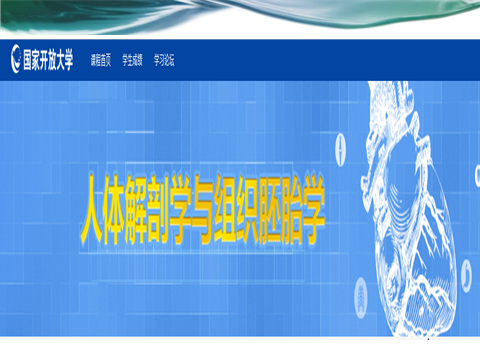 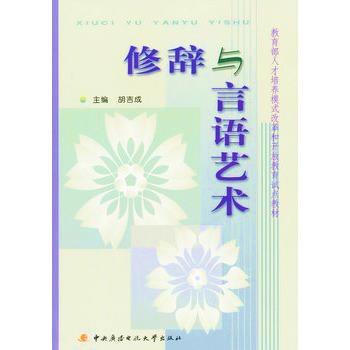 打开国家开放大学学习网（www.ouchn.cn）,选择“学生登录”
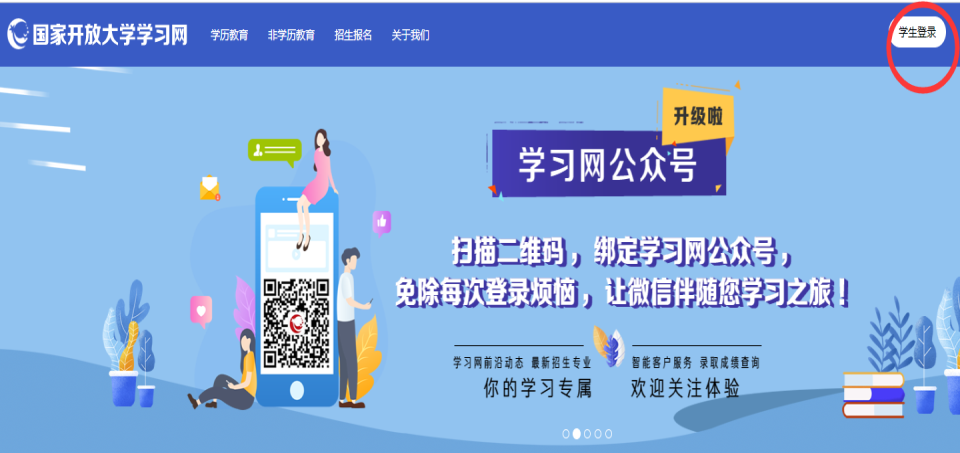 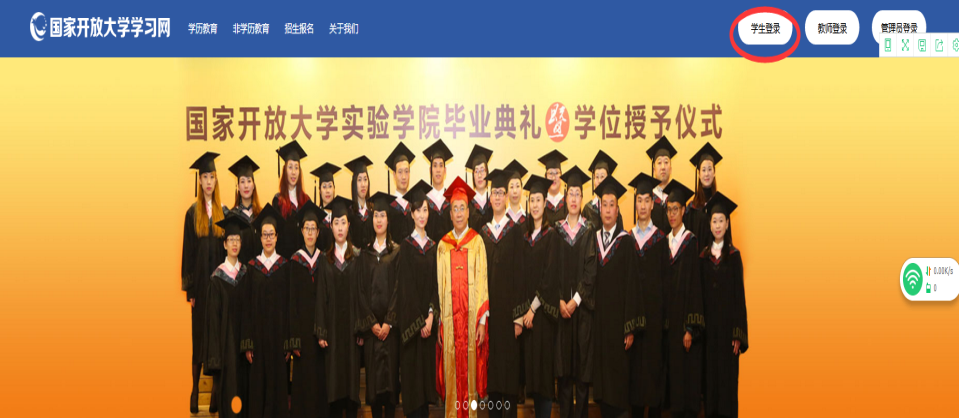 学号和出生年月（密码）登录
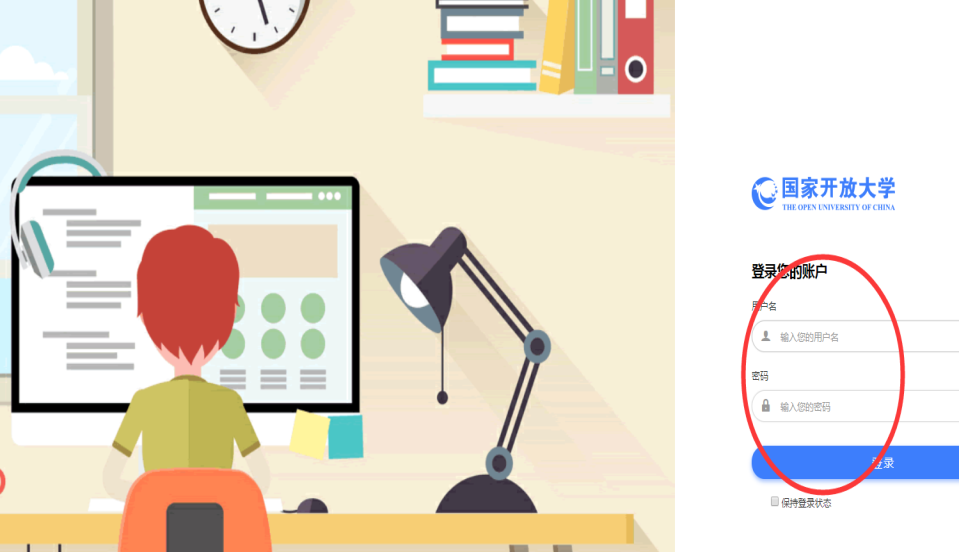 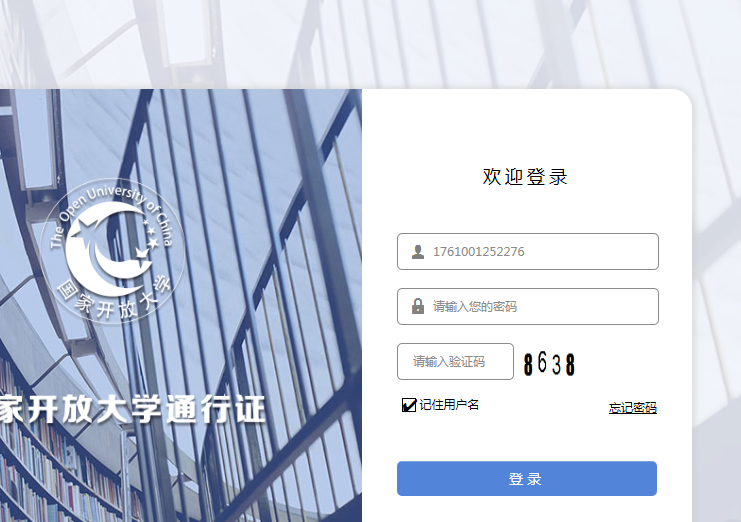 出生日期
进入课程----点击进入课程
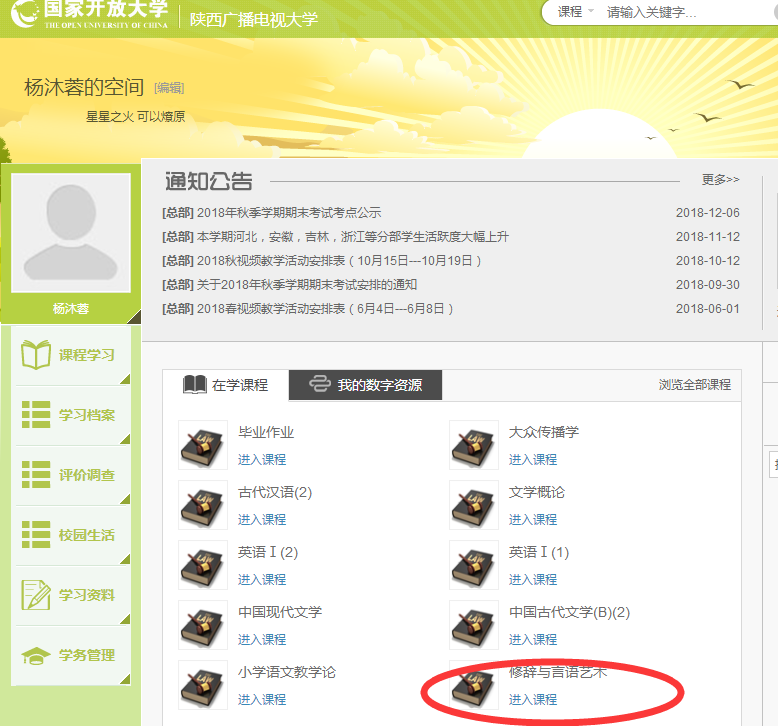 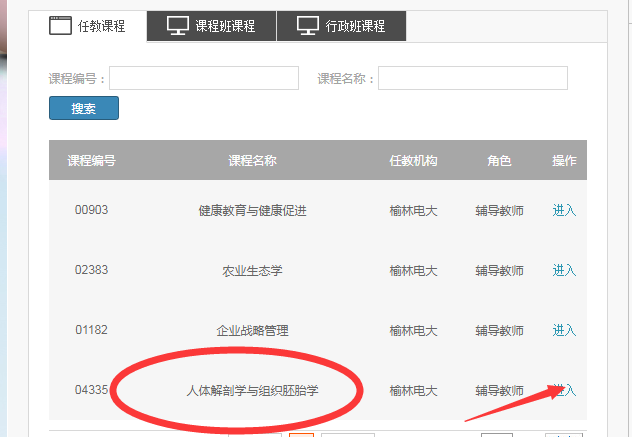 打开课程页面，浏览、学习课程资源
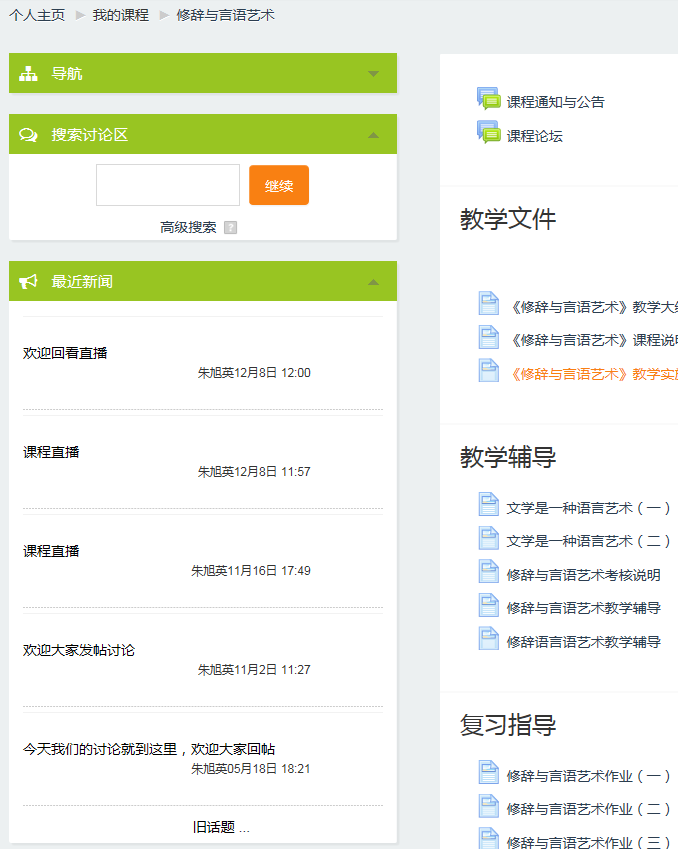 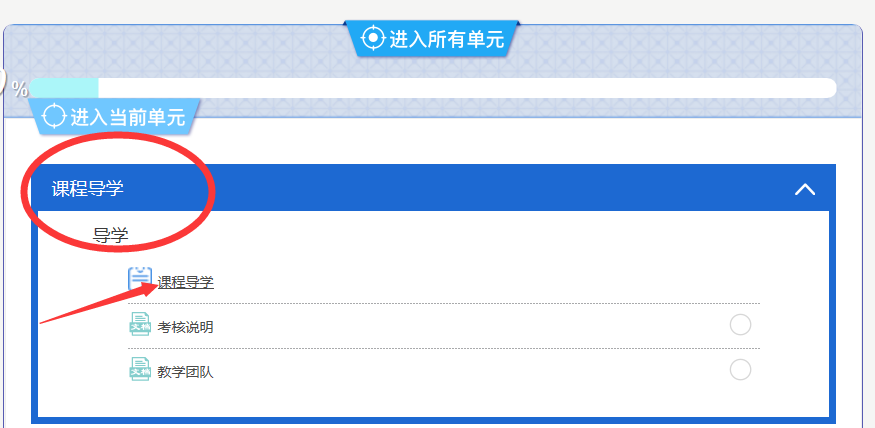 点击课程导学，明确课程任务1.浏览学习资源2.在课程论坛至少发帖10个以上3.完成4次形考任务4.每周至少上网学习5小时
进入课程浏览学习资源：有文字、视频、自测题及40个学习模块等多种形式的学习资源
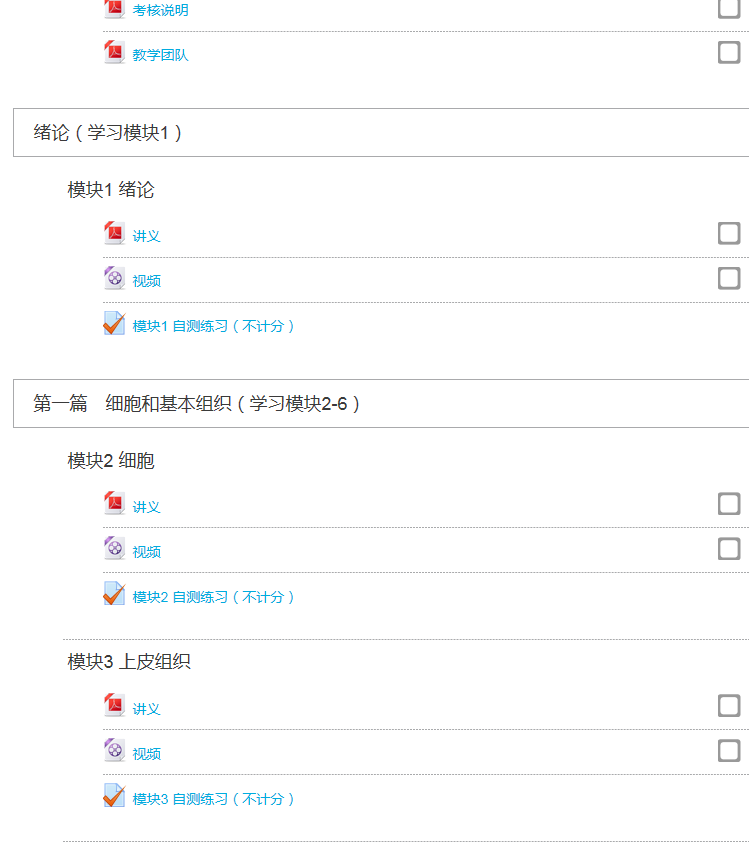 亲爱的同学，在课程的学习过程中总会遇到各种问题，请不要灰心气馁，下面我们将为你提供两种解决问题的途径：1. 在“常见问题”中搜索　　请先进入“常见问题”栏目搜索自己的问题查找答案。2. 将问题发表在课程论坛中       如常见问题中无法找到问题，将问题发表在此论坛中，在这里你会得到老师及小伙伴的热情帮助，同时也希望你能积极的参与到互动当中，为大家答疑解惑。相信大家共同营造的互帮互助的学习氛围会为每一位学伴 带来愉悦的感受，期待我们共同的进步与提高~加油~！
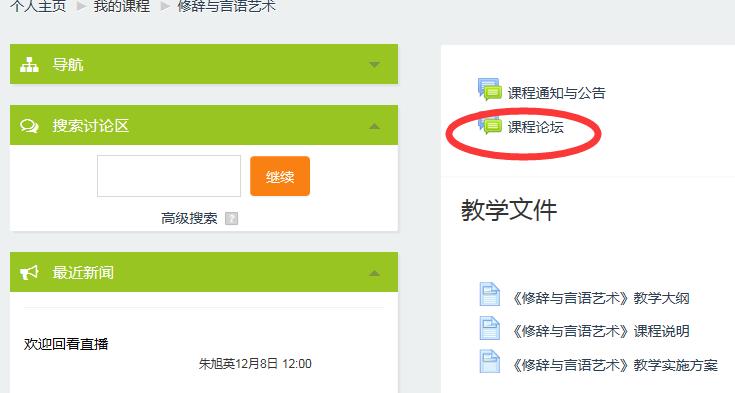 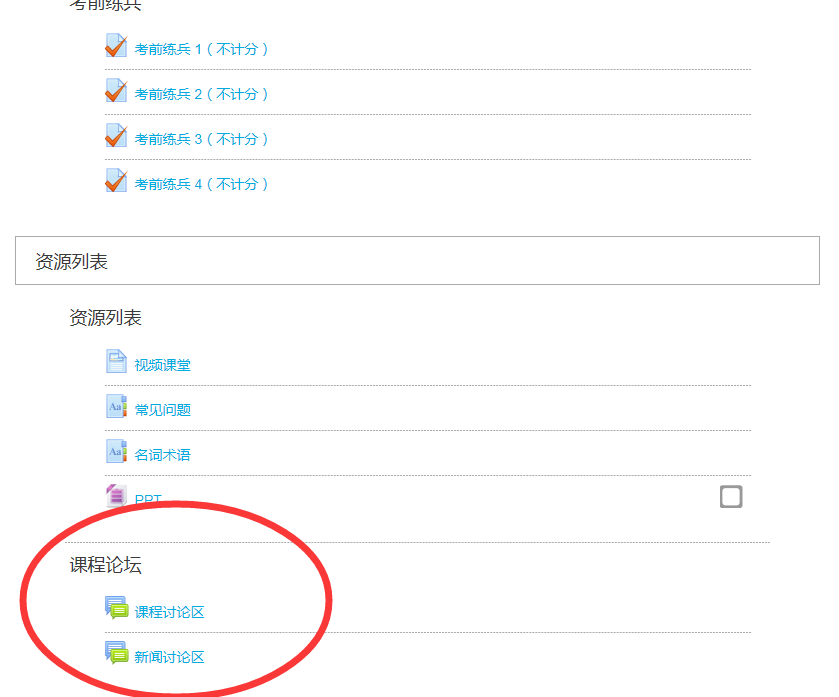 开启新话题，发到课程讨论区
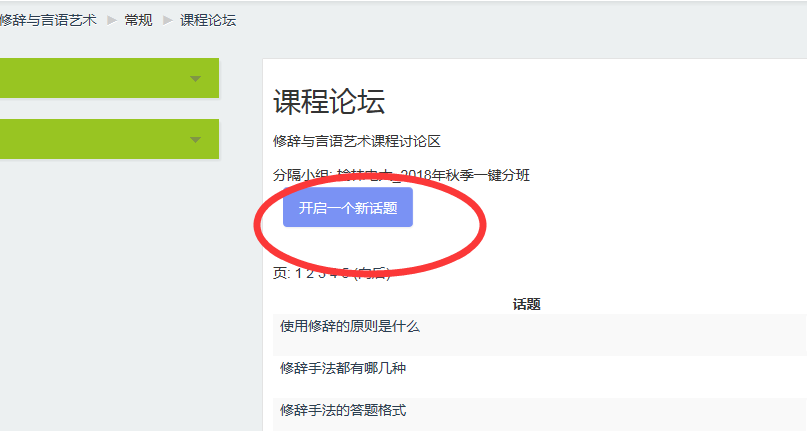 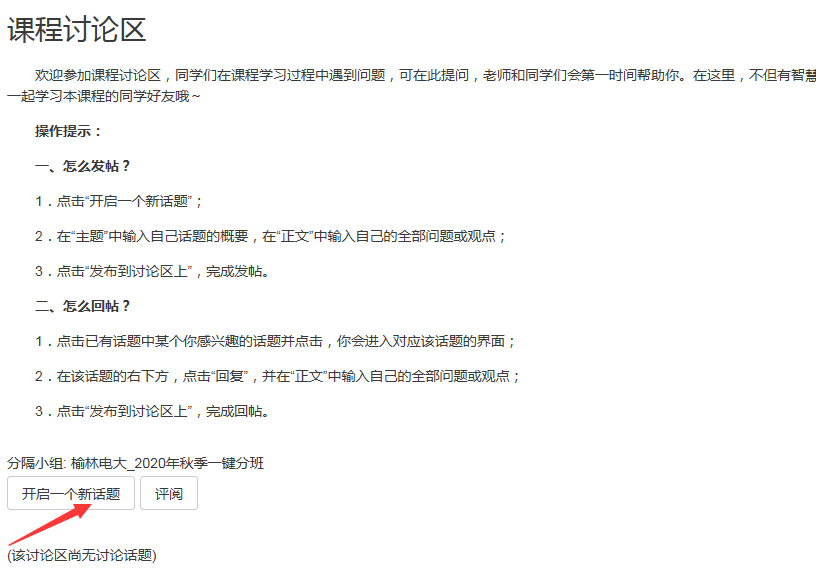 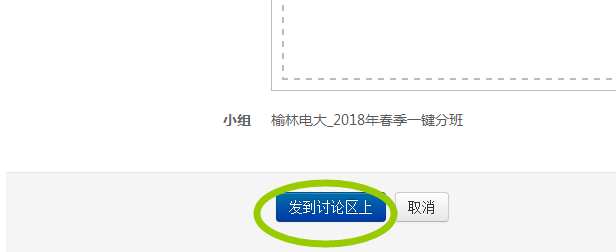 如何发帖
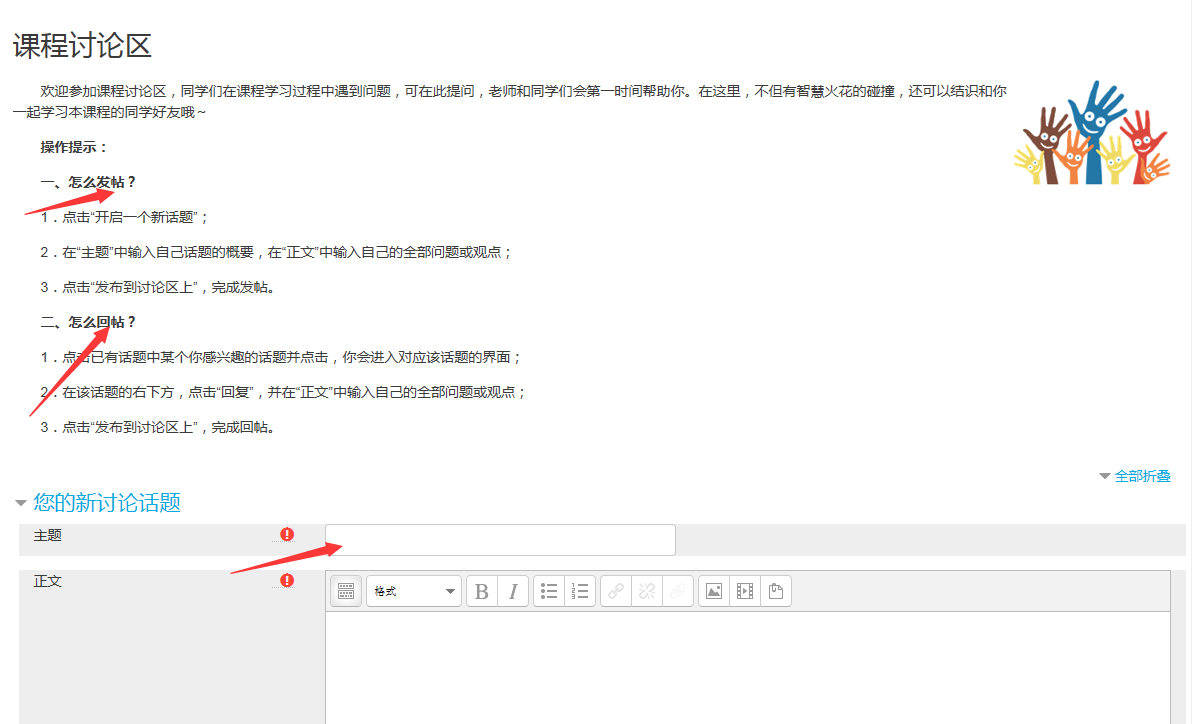 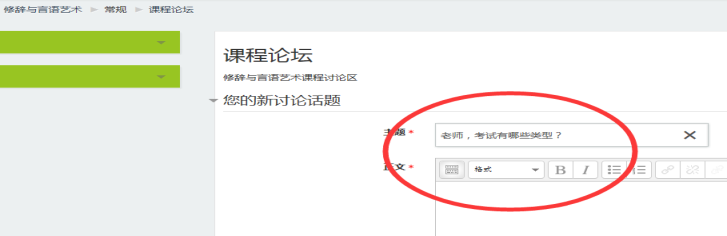 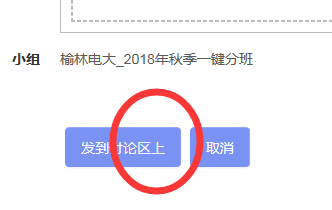 点击形考任务—开启我们的网上作业
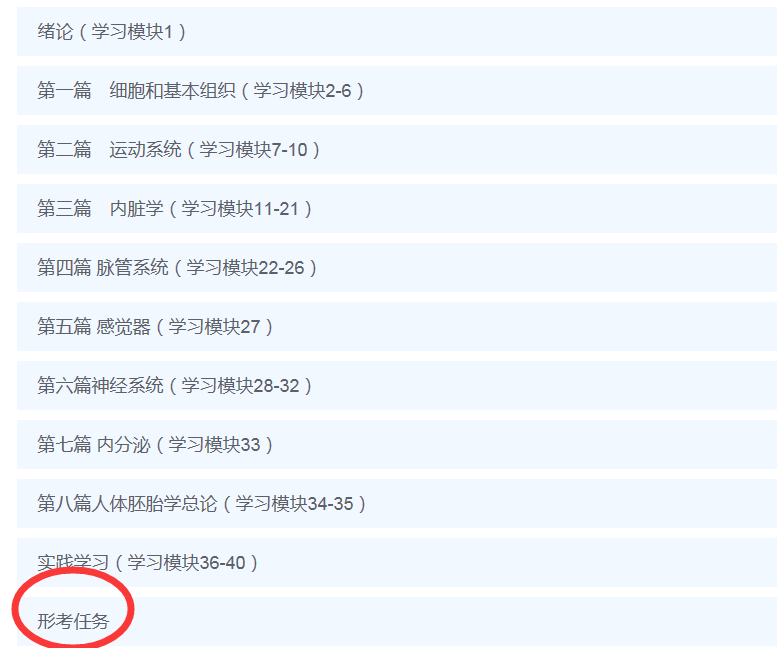 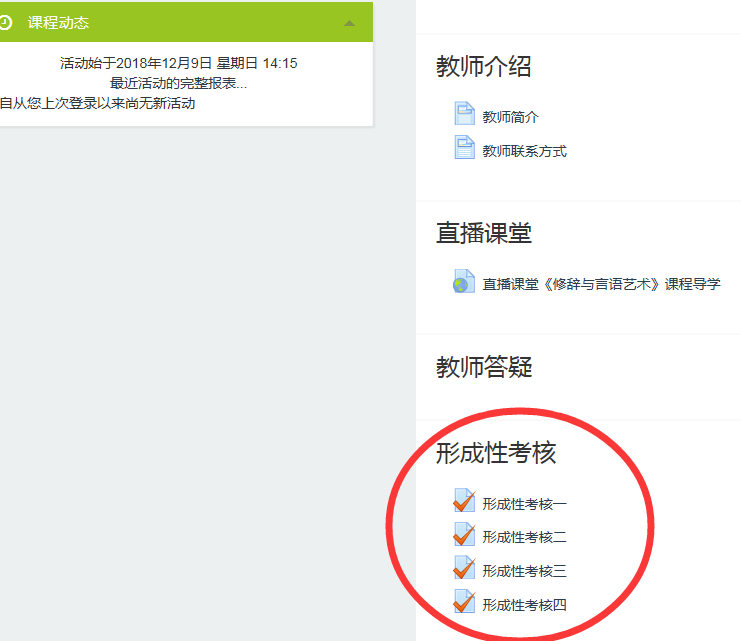 完成4次形考任务
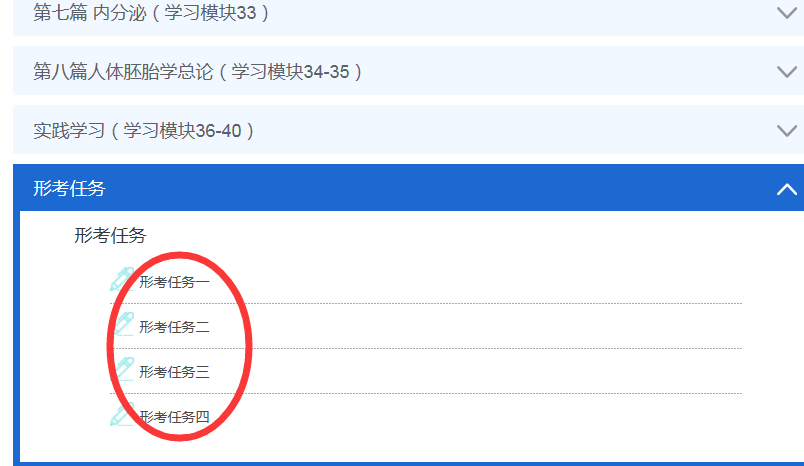 四次形考依次完成，进入榆林电大平台可以查找作业参考答案及导学方案。
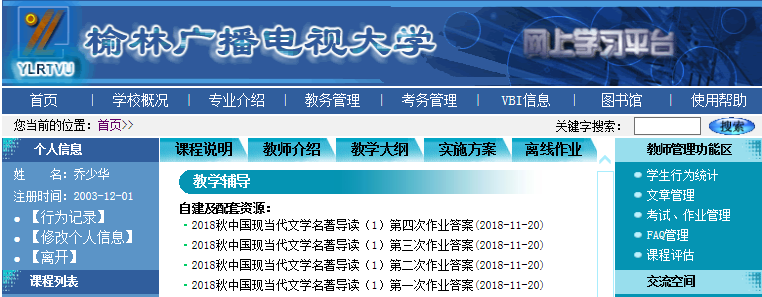 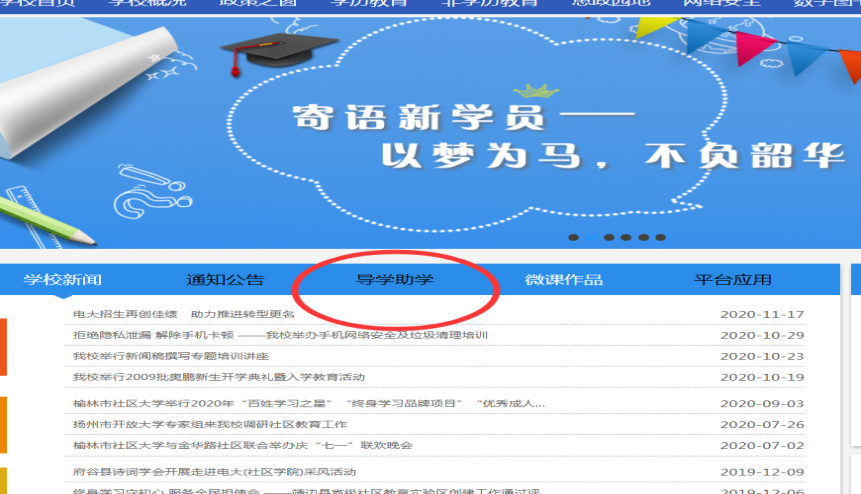 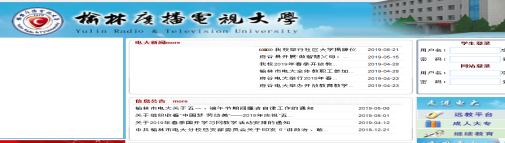 四次形考依次完成，进入榆林电大平台可以查找作业参考答案及导学方案。
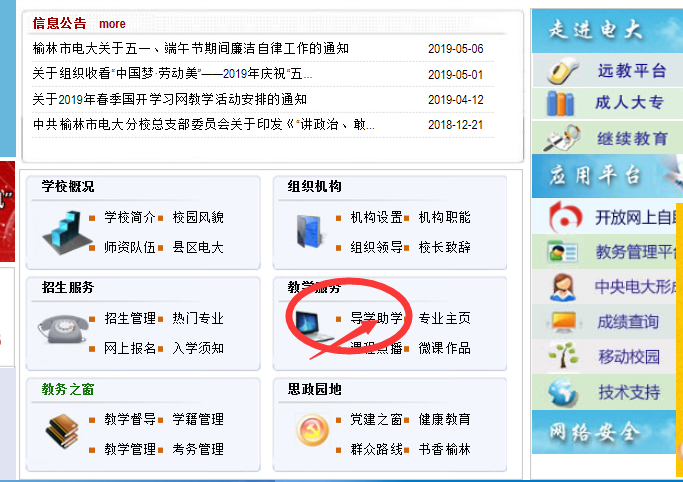 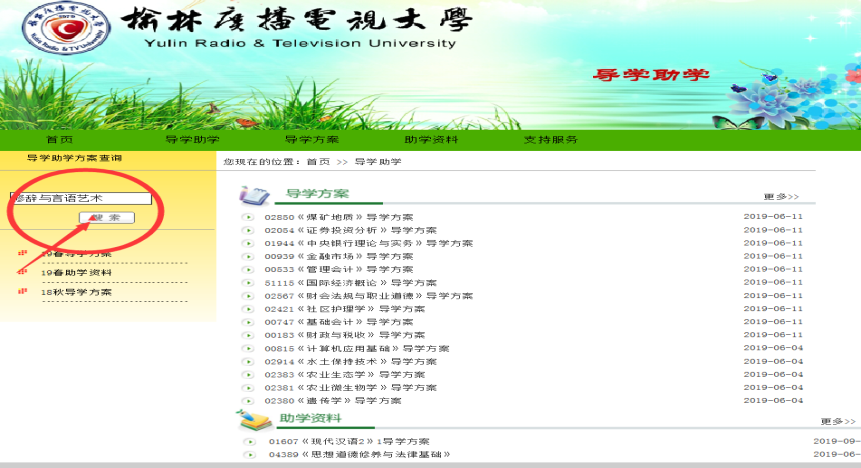 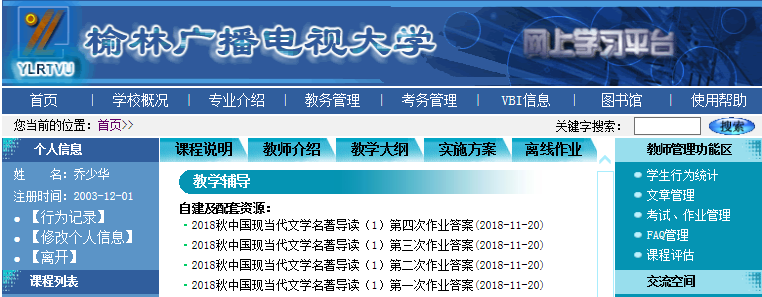 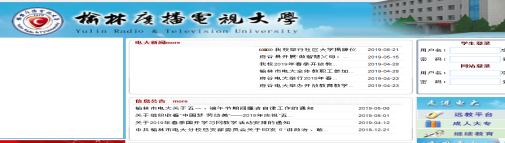 输入课程ID号或者老师的名字，搜索你们所需要的课程的导学方案和作业参考答案
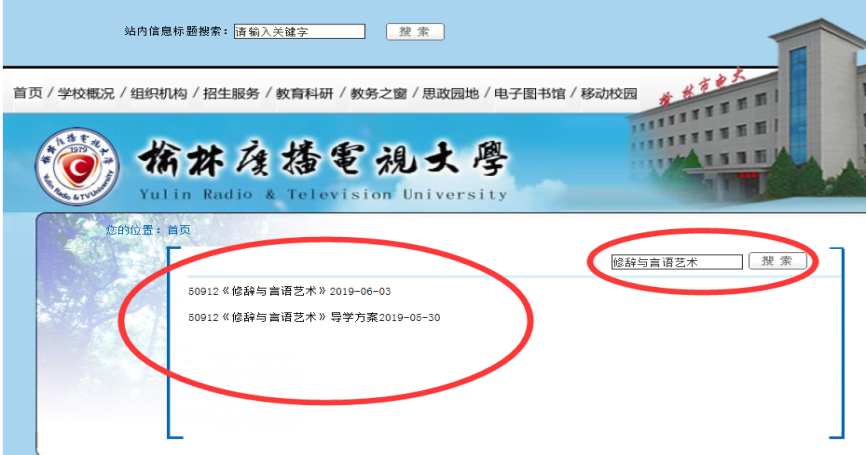 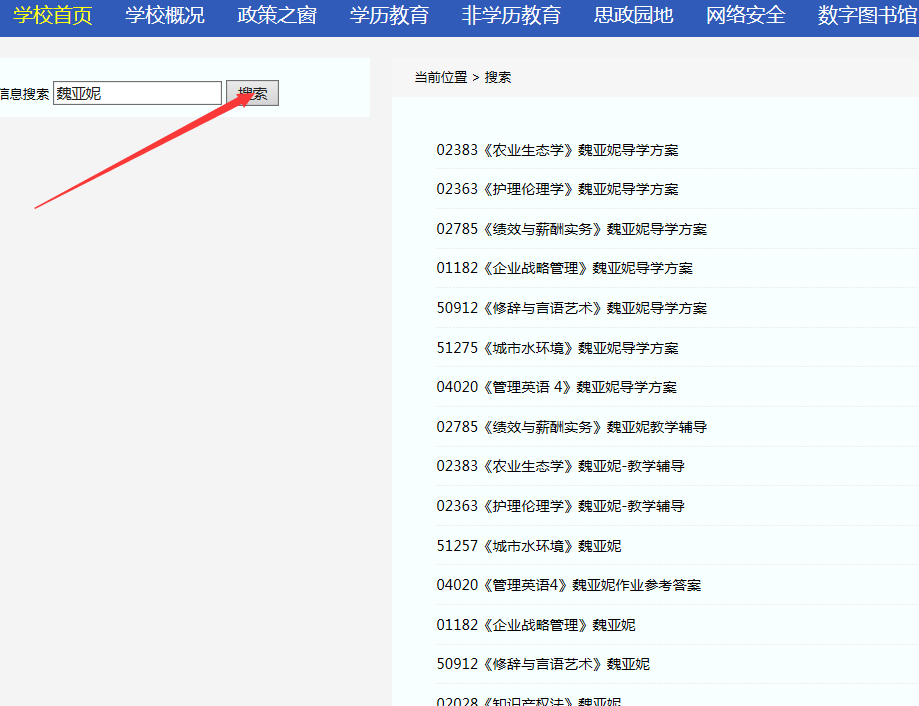 老师就在你身边
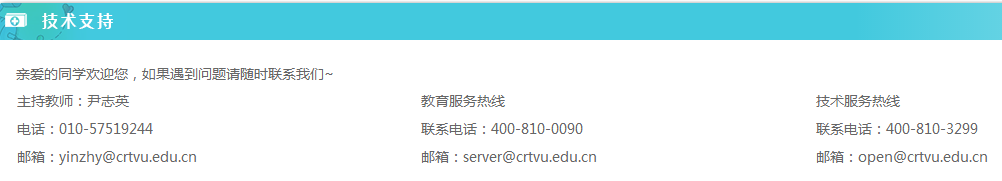 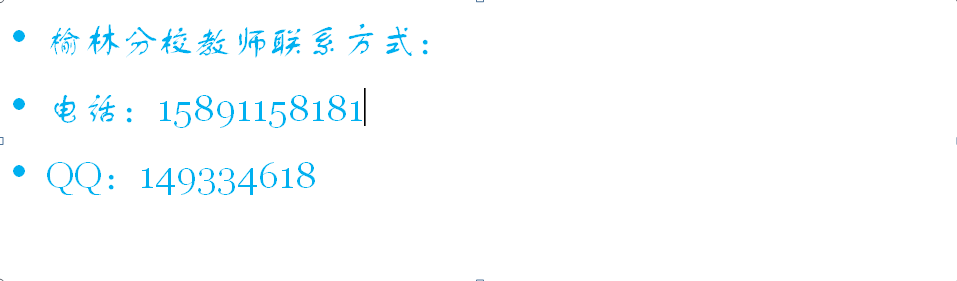